SBB Reparaturwerkstätte     Hohlstr. 400
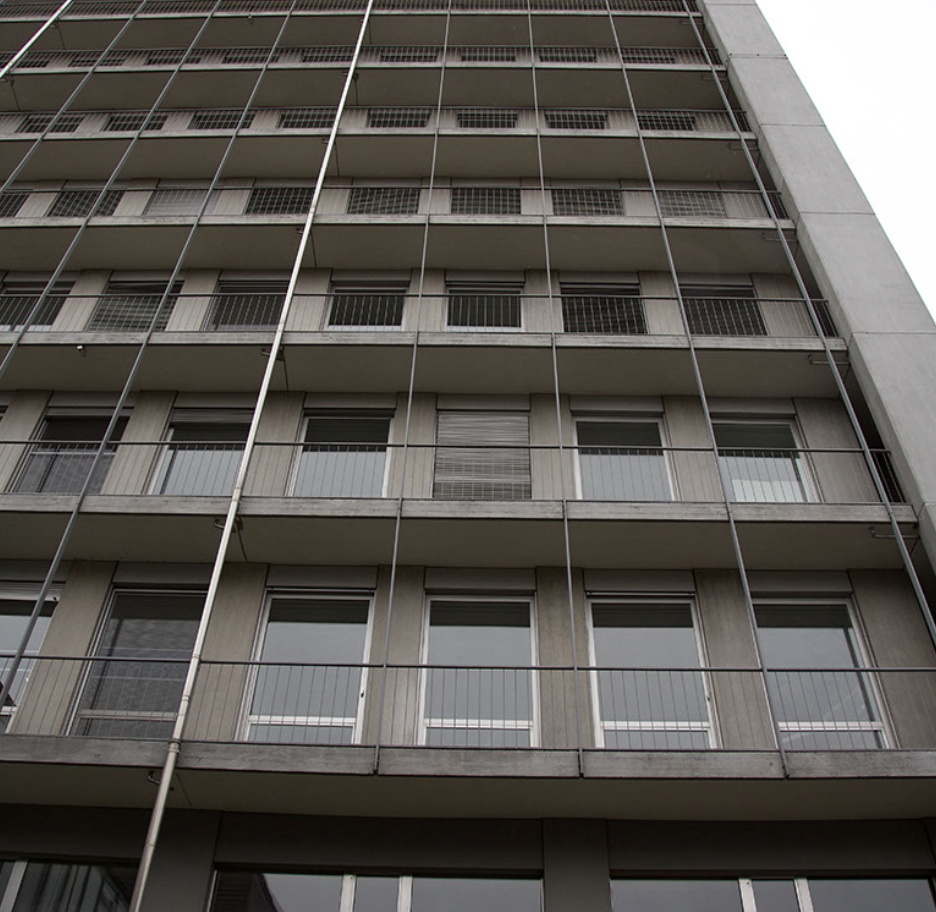